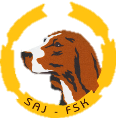 Suomen Ajokoirajärjestö - Finska Stövarklubben
JATKOKOULUTUS KEAJ
2018
Suomen Ajokoirajärjestö - Finska Stövarklubben
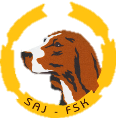 HERÄTTELY KETUN YÖJÄLJELLÄ
Vuosikirjan 2014 poimintoja
33=1		4 kpl	1%
33=2		25kpl	6%
33=3		215kpl	50%
33=4		94 kpl	22%
33=5		90 kpl	21%
Suomen Ajokoirajärjestö - Finska Stövarklubben
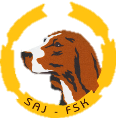 Sääntökirjan lause 4.1.4Mitä tarkoittaa ?herättelyn tarkoituksena on tiedottaa kuuluvalla, mutta vähällä äänenannolla, missä haku eteneeHerättely on silloin sopivaa, kun koira edetessään ketun yöjälkiä antaa yksittäisiä haukahduksia tai tiedottavia haukkusarjoja muutaman minuutin välein
Suomen Ajokoirajärjestö - Finska Stövarklubben
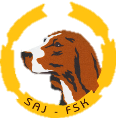 ylituomarin tehtävät
Tietojen oikeellisuuden varmistaminen
Maastokortin merkintöjen painottaminen
Merkinnät tulee tehtyä reaaliajassa eikä jälkikäteen muistin varassa
Jalostuksen kannalta pahinta: ei merkitä kuultua herättelyä
Pelko pisteiden alenemisesta vääristää keskiarvoa
Herättely saanut kohtuuttoman painoarvon haun muitten ominaisuuksien kustannuksella
Suomen Ajokoirajärjestö - Finska Stövarklubben
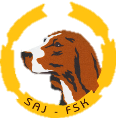 Hakutyöskentelyn muut ominaisuudet
Erinomainen 	9-10 	Sopivaa herättelyä
Erittäin hyvä	 8-7	 Vähäistä/ei herättele 
Hyvä 		5-6 	 Lievää hakulöysyyttä
Välttävä 		3-4 	 Hakulöysyyttä
Heikko 		1-2 	Selvästi hakulöysä
Suomen Ajokoirajärjestö - Finska Stövarklubben
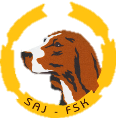 Mitä tehtävissä?
Aamupimeällä runsasta herättelyä
Toisella haulla sopivaa
Kolmannella ei herättele –Mitä merkitään maastokorttiin kohtaan 33?
Useammalla haulla luotettavampi kuva kokonaisuudesta
Sulkemalla ei saada mitään kuvaa (40 min hlö / ei tiedetä hakeeko vai ajaa)
Suomen Ajokoirajärjestö - Finska Stövarklubben
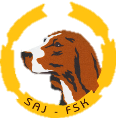 Muiden eläinten (jänis) ajo
Vakiintunut rutiini = sulkeminen kettukokeissa: haulla kolmesti ja ajolla kahdesti -> Mikä unohtui?
Sääntökirjan kohdan 3.8 henki; ”eikä tottelemattomuuttaan anna kytkeä, vaikka on ohjaajan lähituntumassa”
Sulkeminen:
Koiran hakiessa tai ajaessa muuta eläintä, haku tai ajokerrat ei pelkästään johda sulkemiseen vaan silloin pitää olla myös TOTTELEMATTOMUUTTA.
”Lyhyet haut”
Annettaessa erinomaisia pisteitä kiinnitetään huomiota koiran hakusitkeyteen ja haun pituuteen. 
Esim. vertaa kohta hakunopeus ja eteneminen.